Jag vill bli data något...
Yrkeslivsdag 2015-11-16
Jonas Hörström
[Speaker Notes: Hej! Jonas Hörström

Berätta om
Vad har jag gjort - hur hamnade jag här - val
Skillnader mellan arbete och studier
Hur jag rekryterar

Varför titel
Jag visste inte vad Civ Ing var för något när jag sökte. Ville bara vara det bästa inom ett område]
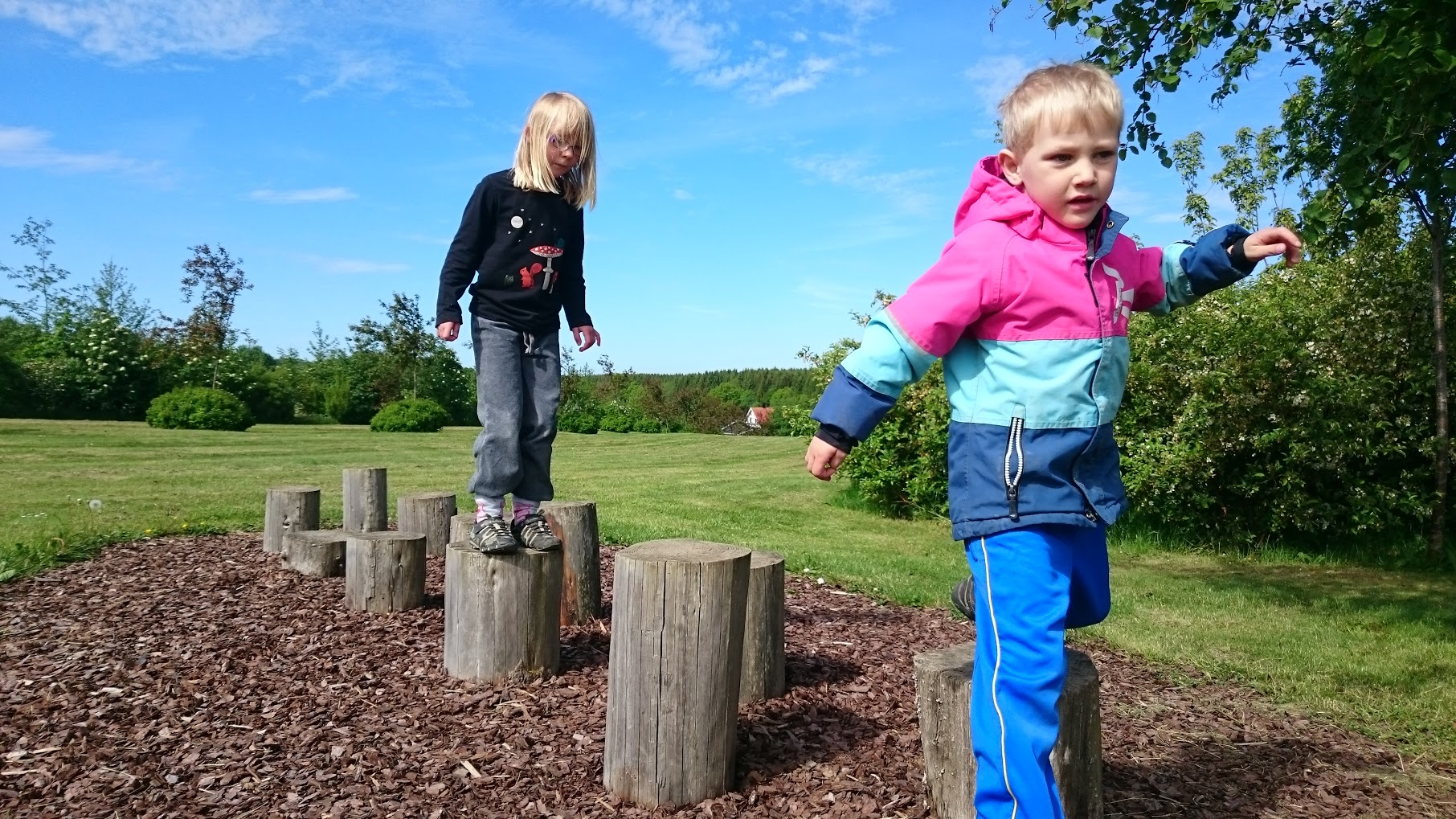 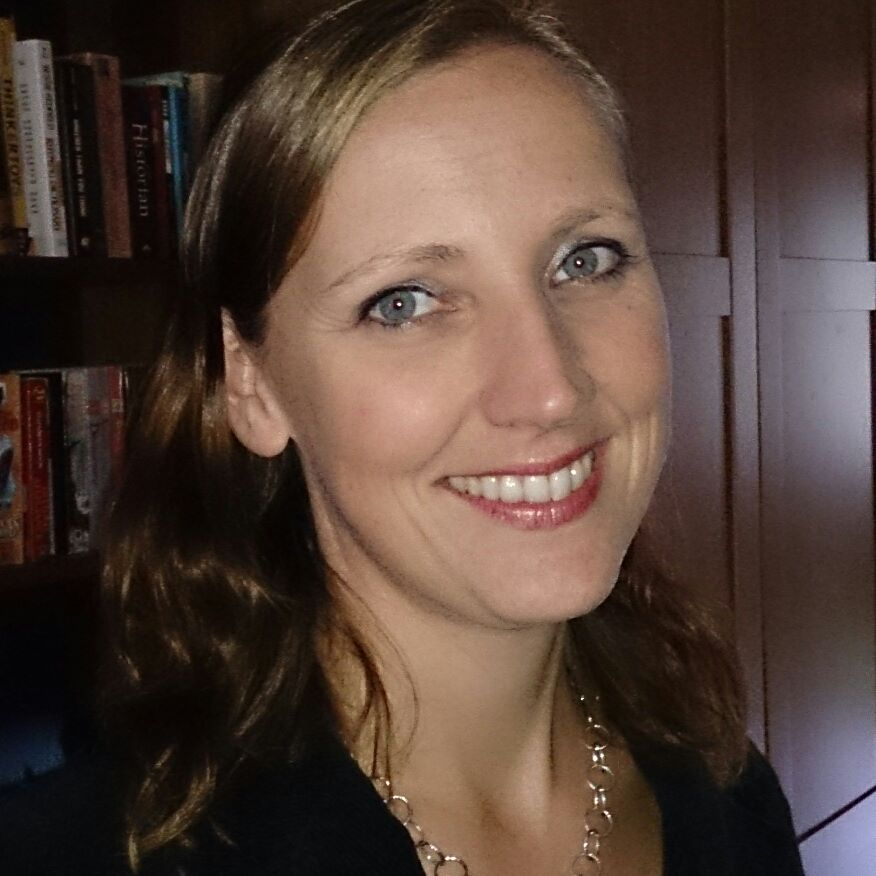 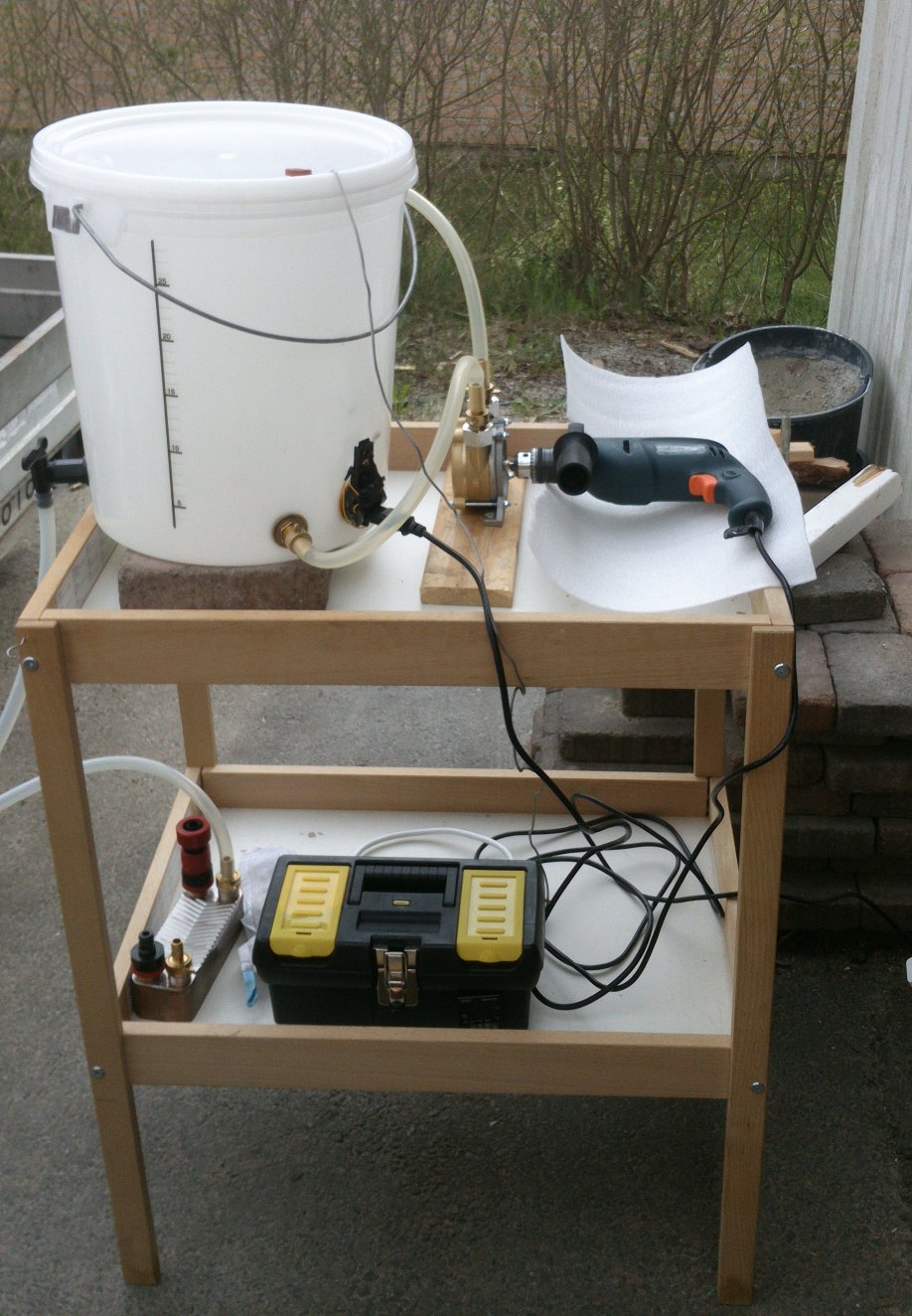 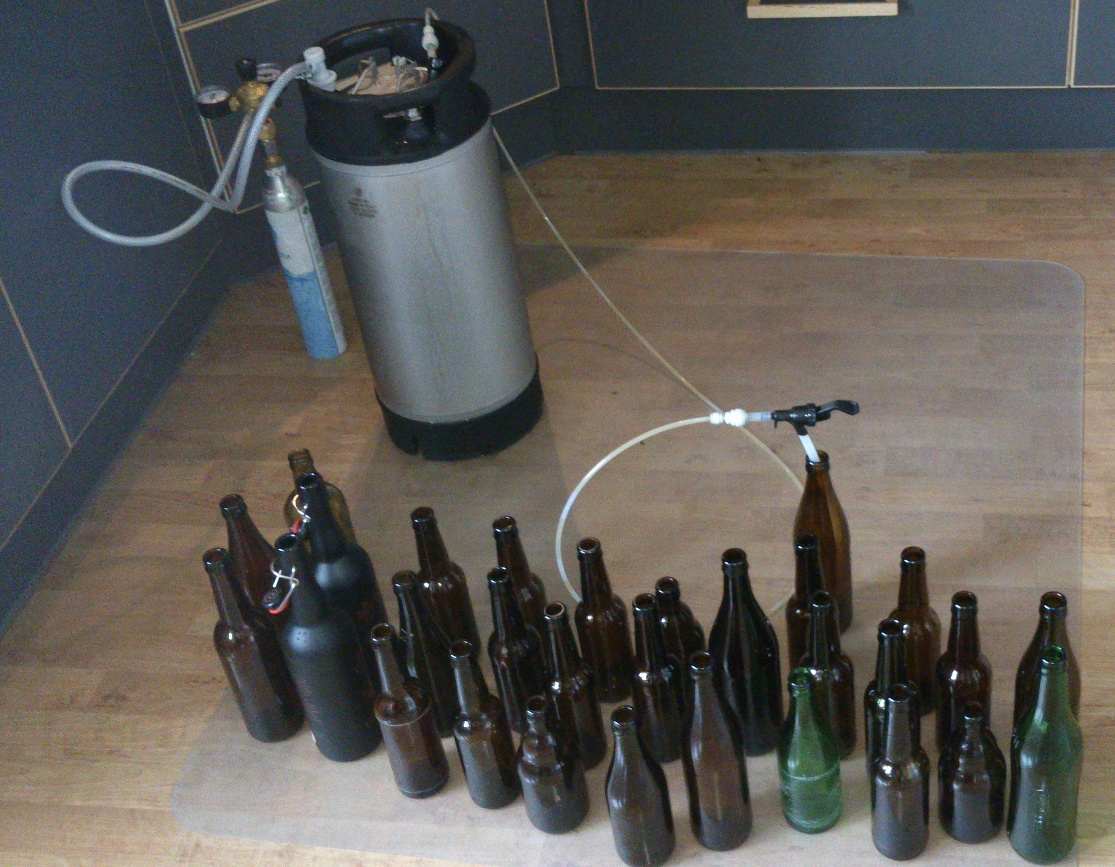 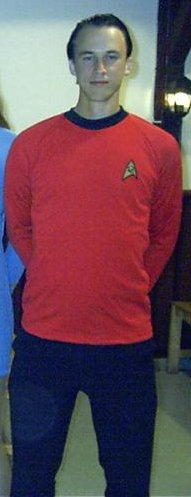 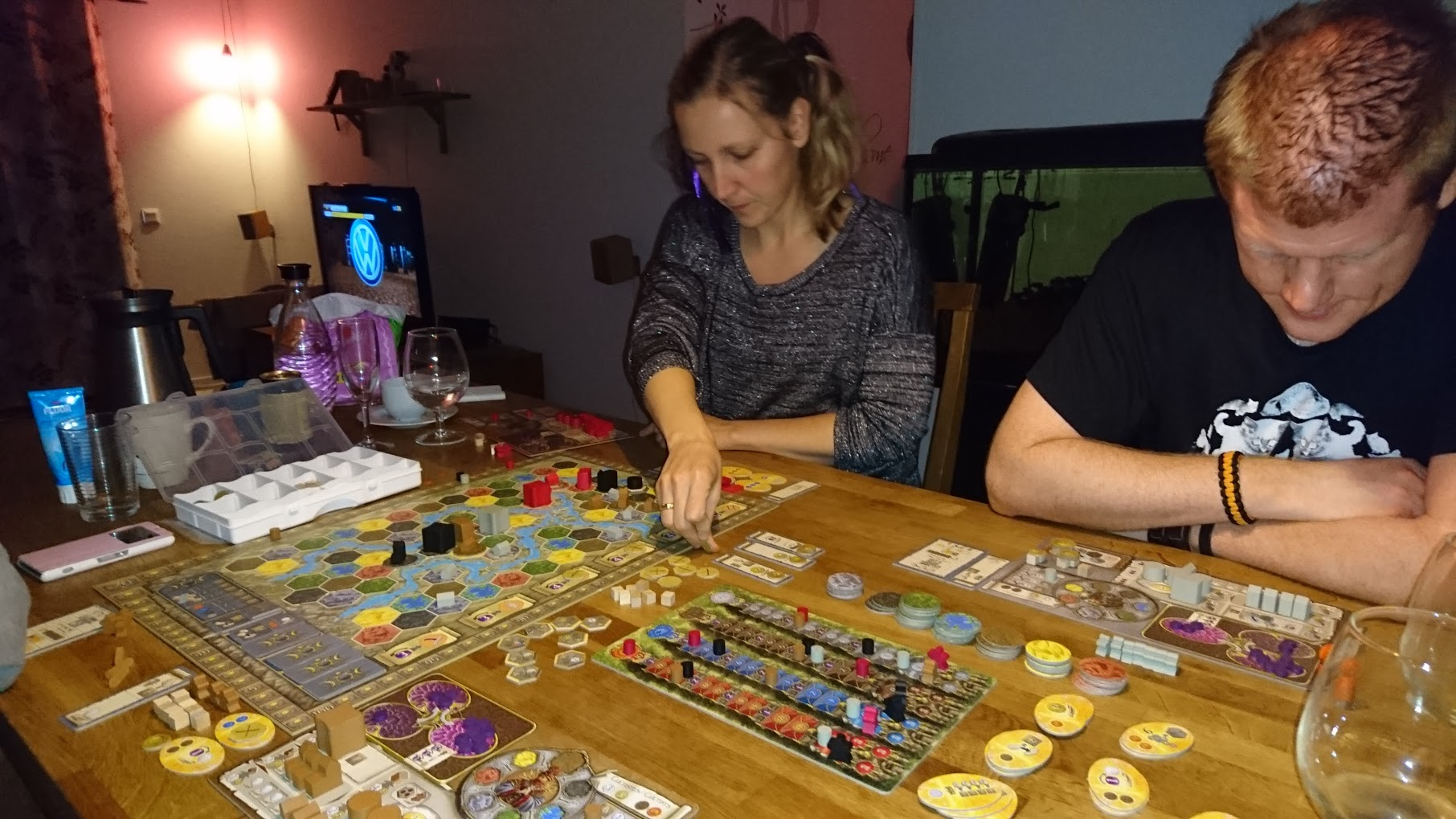 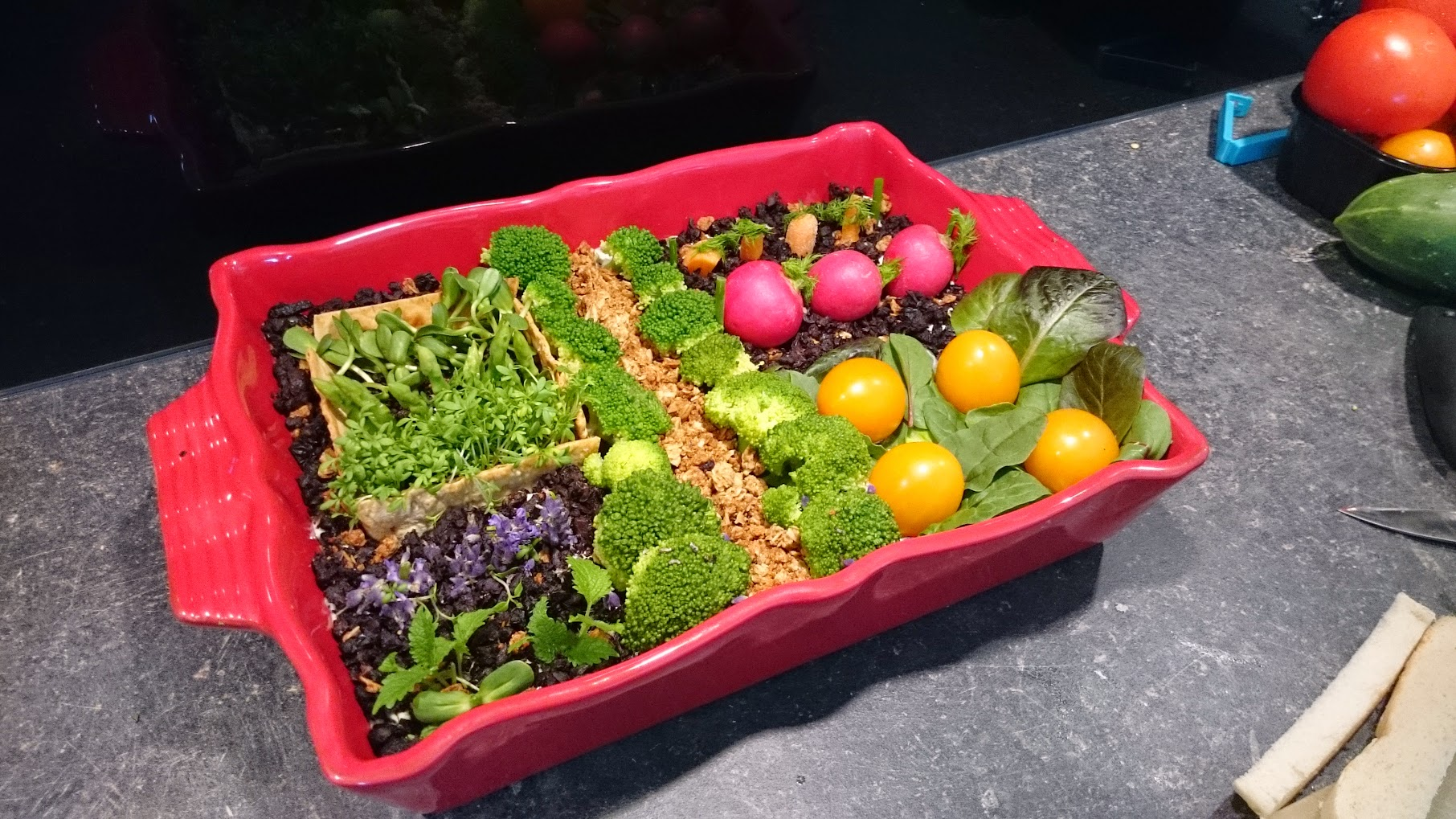 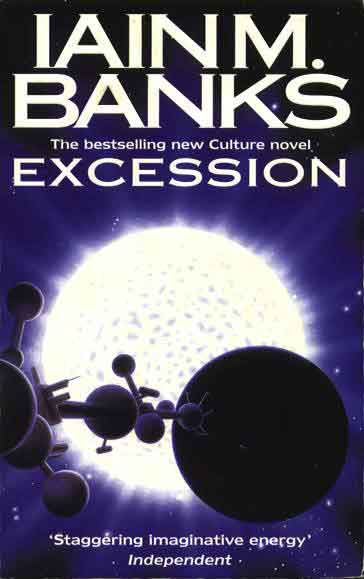 Jonas Hörström
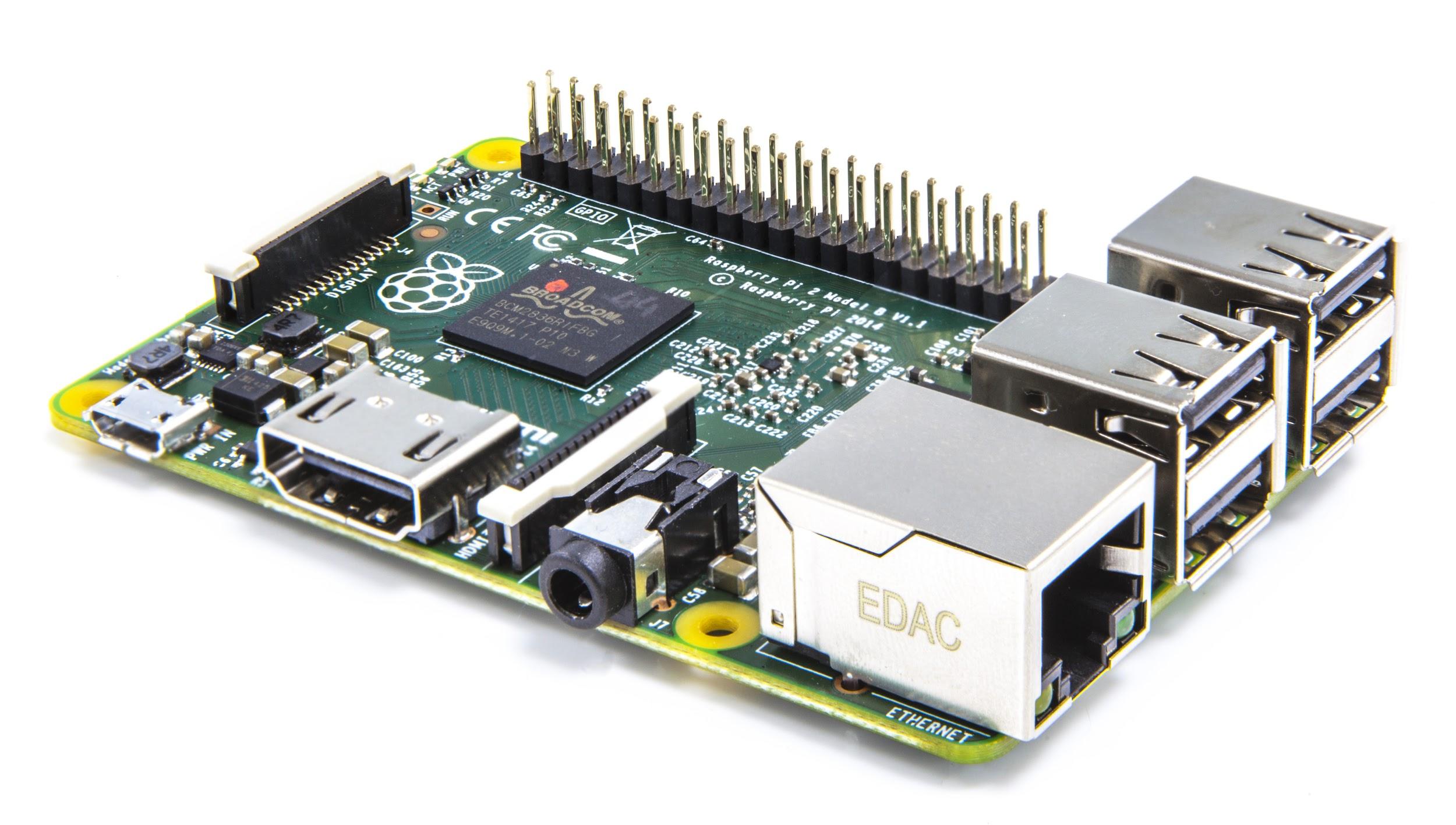 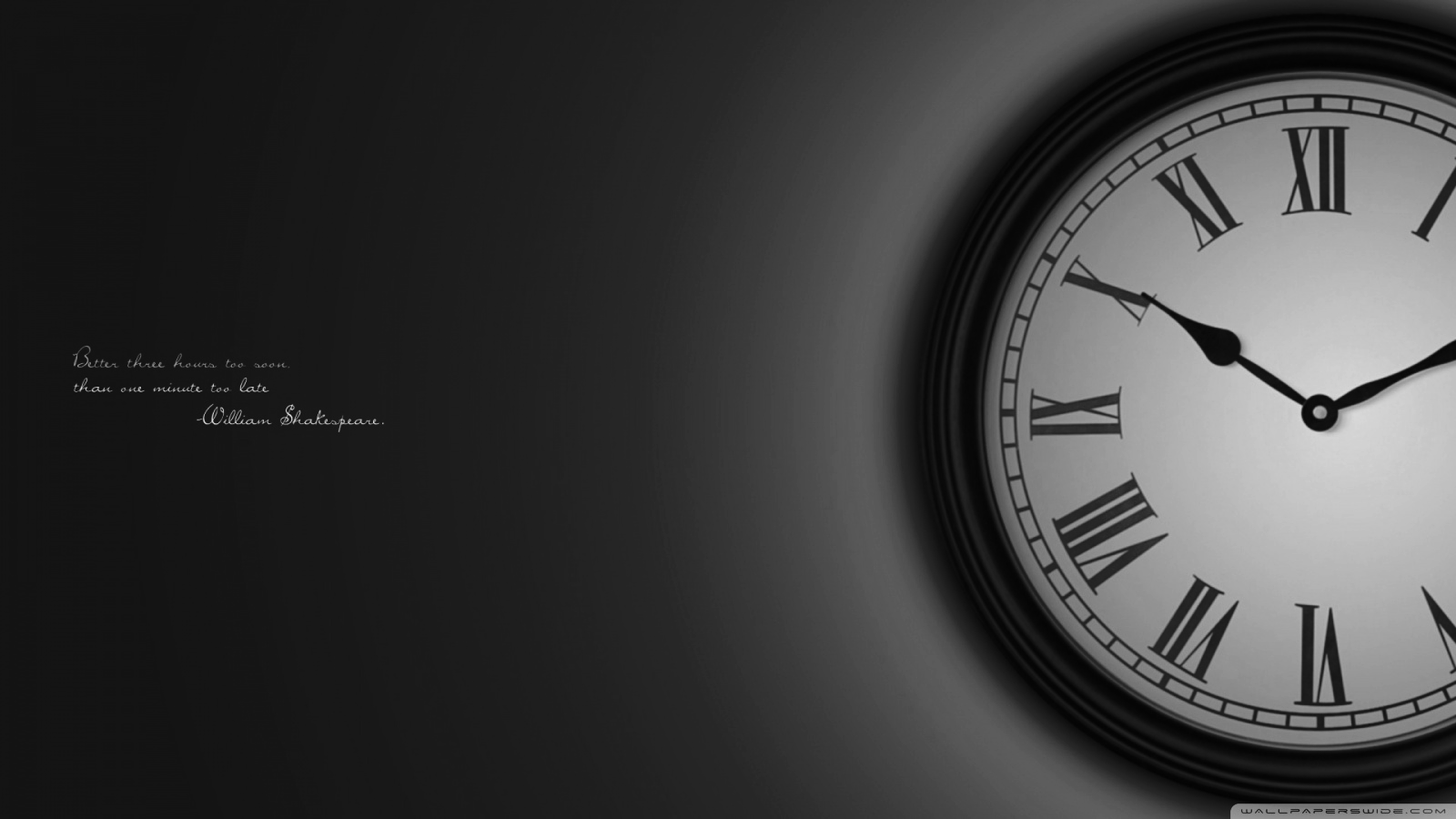 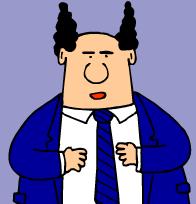 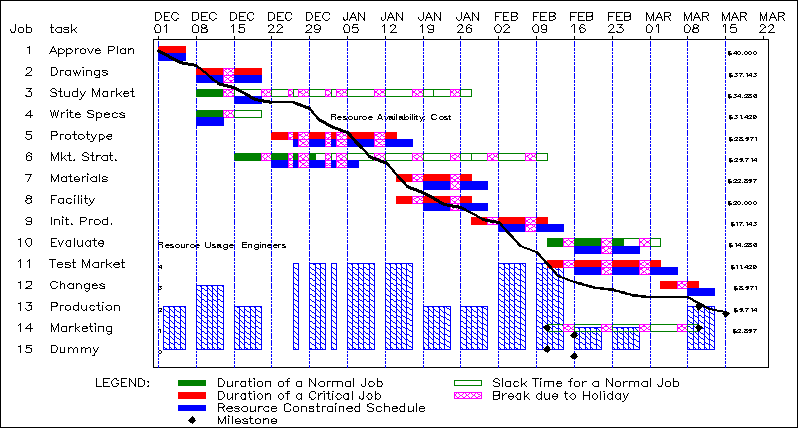 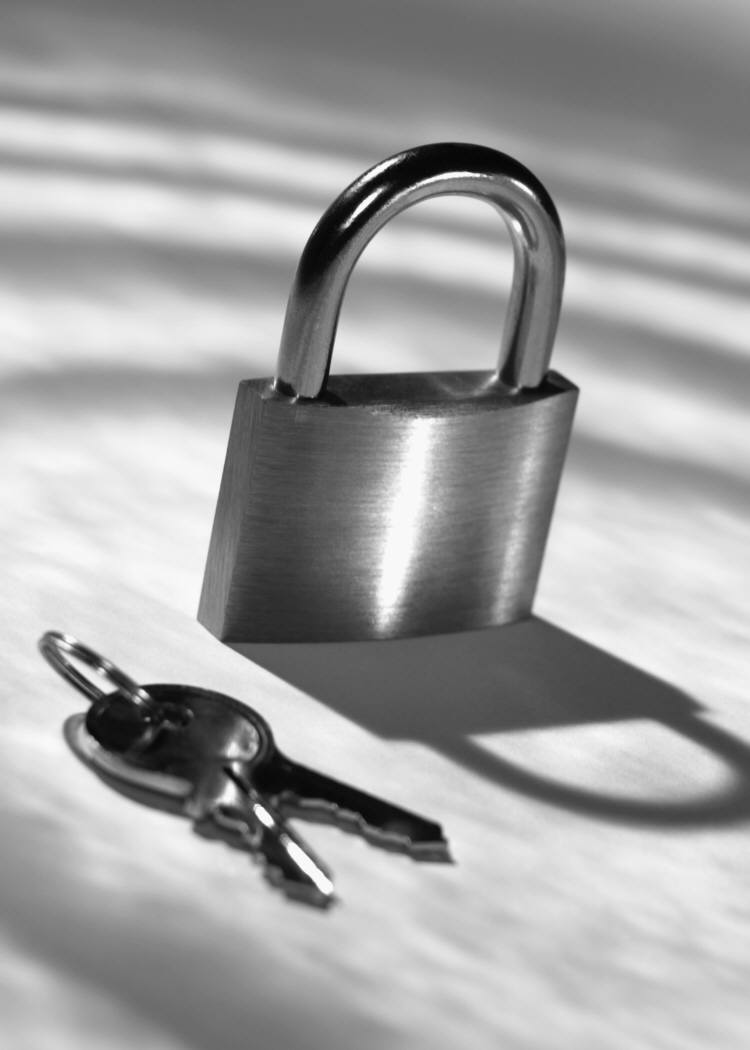 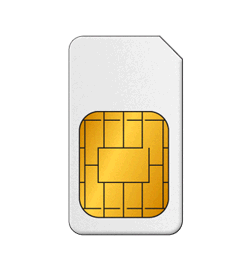 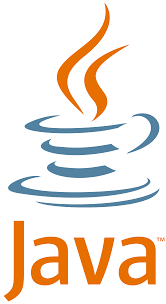 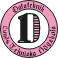 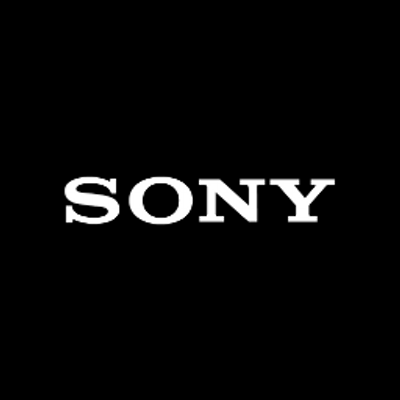 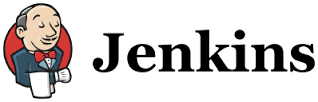 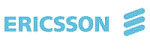 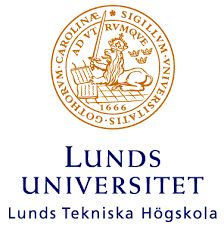 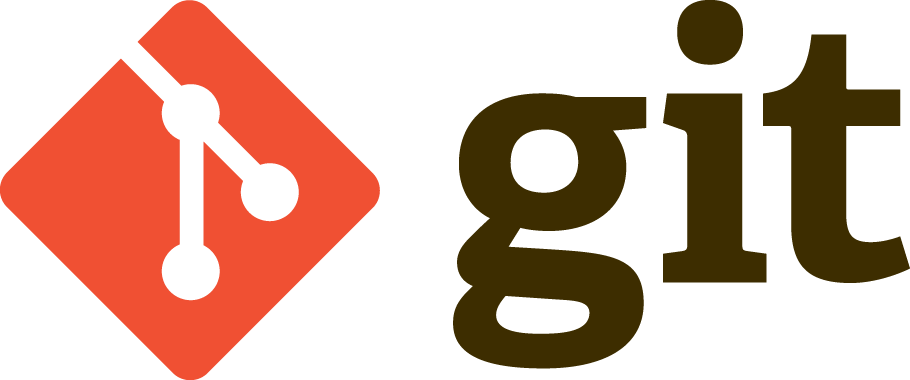 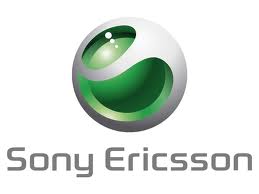 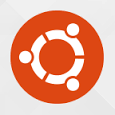 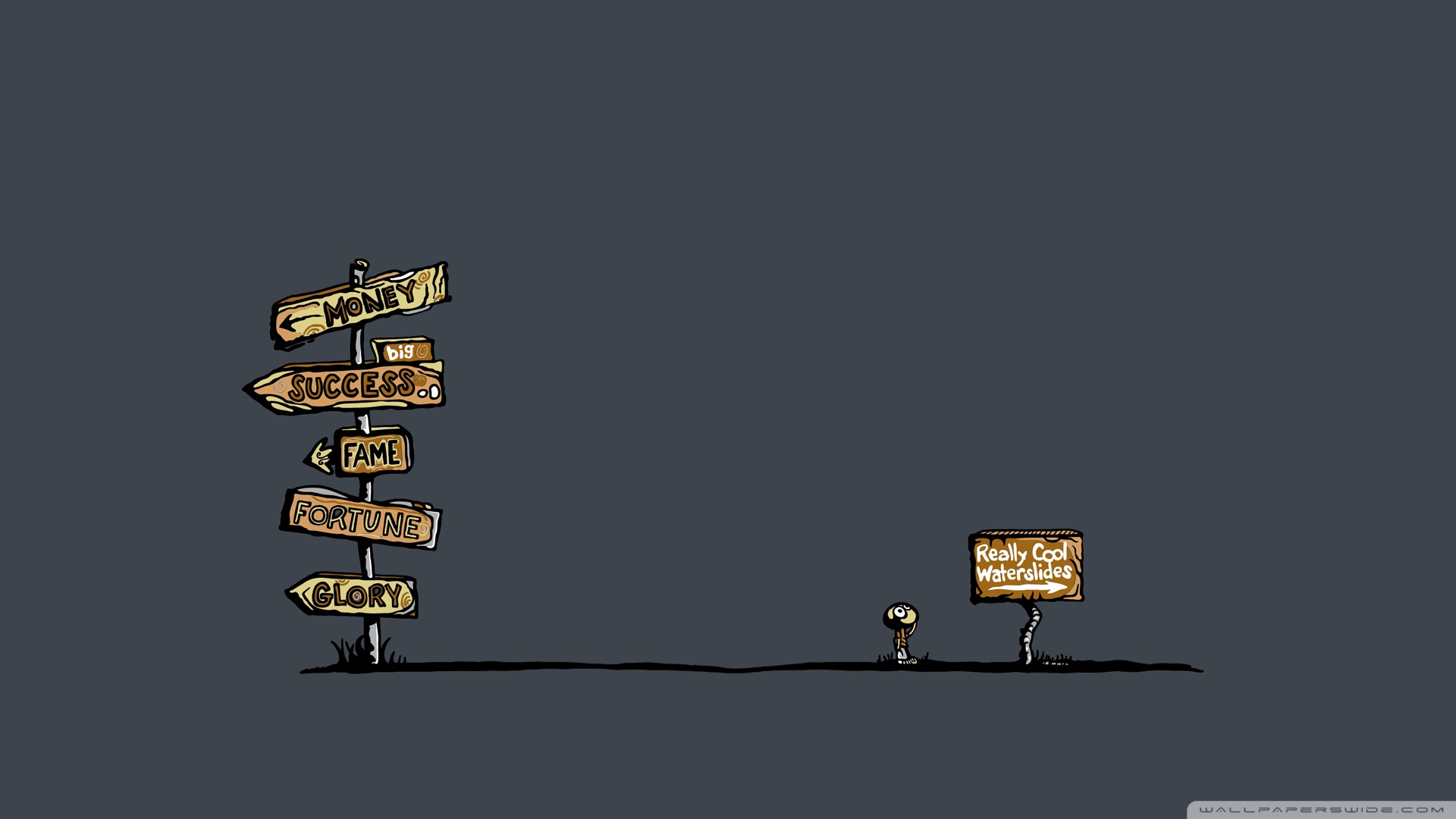 Hur väljer man väg?
[Speaker Notes: Mål: Att lugna en person som är osäker på vad de vill göra i framtiden.

Många jag möter vet inte vad de vill göra långt in i karriären.]
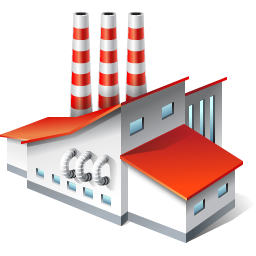 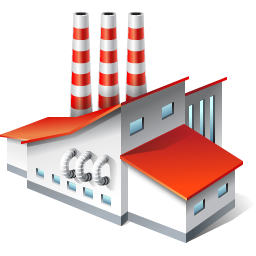 VS
[Speaker Notes: Välja ett stort företag eller ett litet?

Stort = Många möjligheter inom företaget att prova på olika saker. Oftast många duktiga kollegor att prata med
Kan bli lite annonymt.
Tryggt

Litet = Man får möjlighet att ta större ansvar. Göra fler saker. Känna närhet till produkten.
Stora möjligheter. Shares etc.

iconarchive]
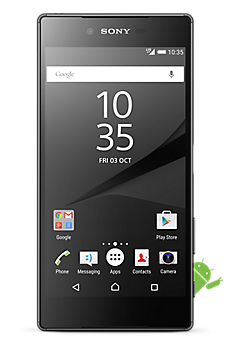 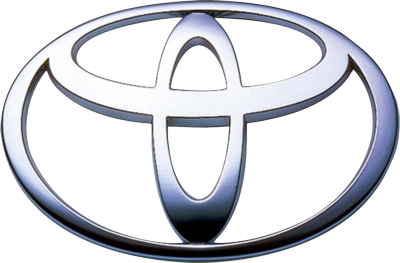 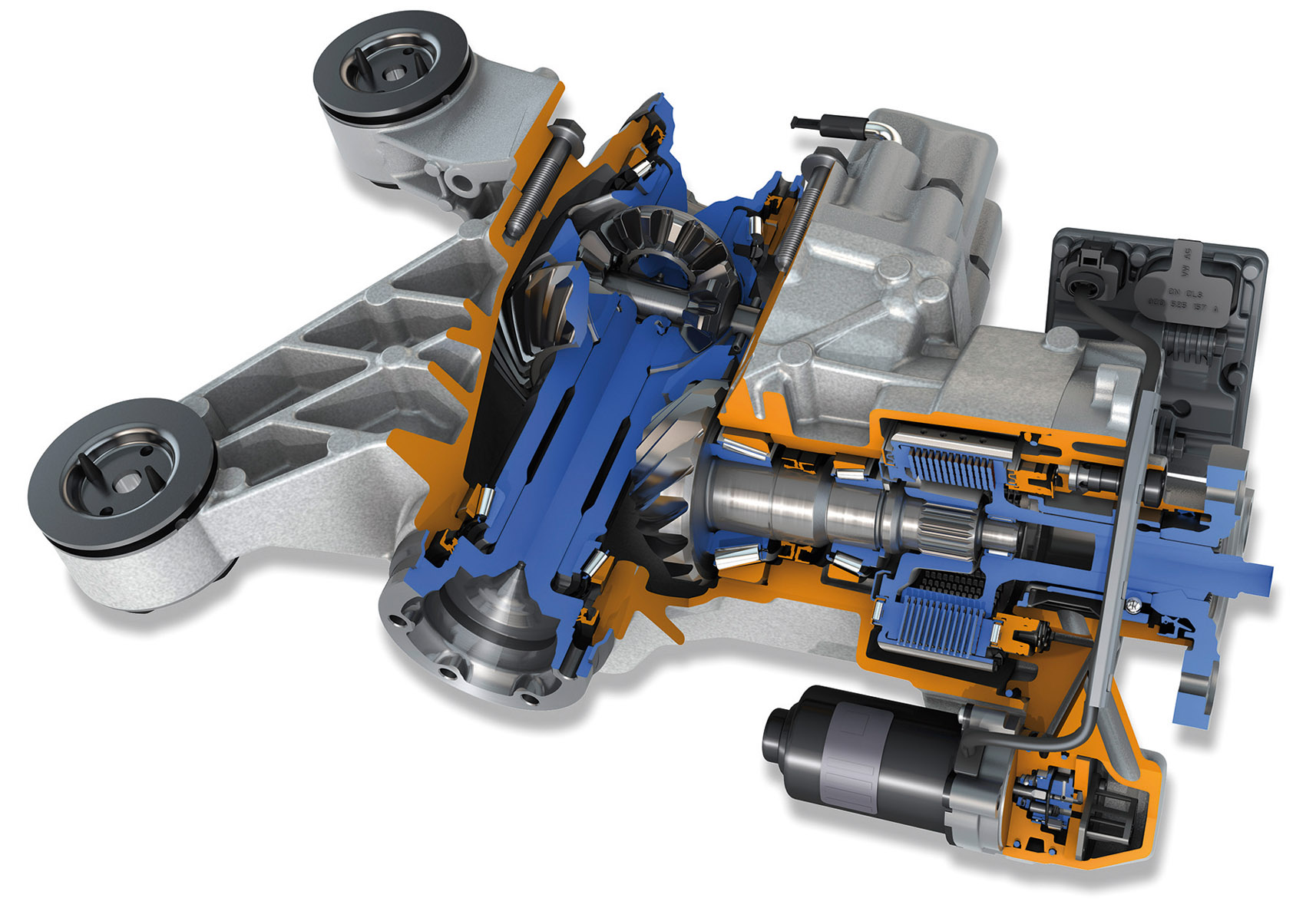 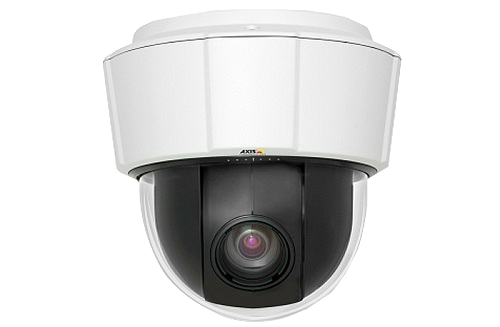 [Speaker Notes: Kan du bli passionerad här? 

Trivs du med deras produkter?

Instämmer du med deras värderingar?

Detta är viktigare för personer idag än förr i tiden 80-90-talister]
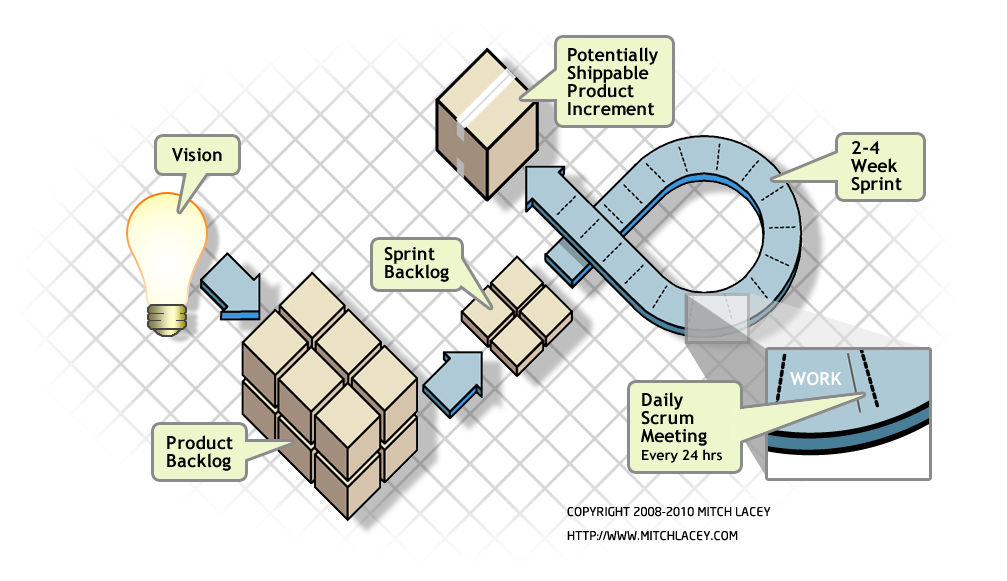 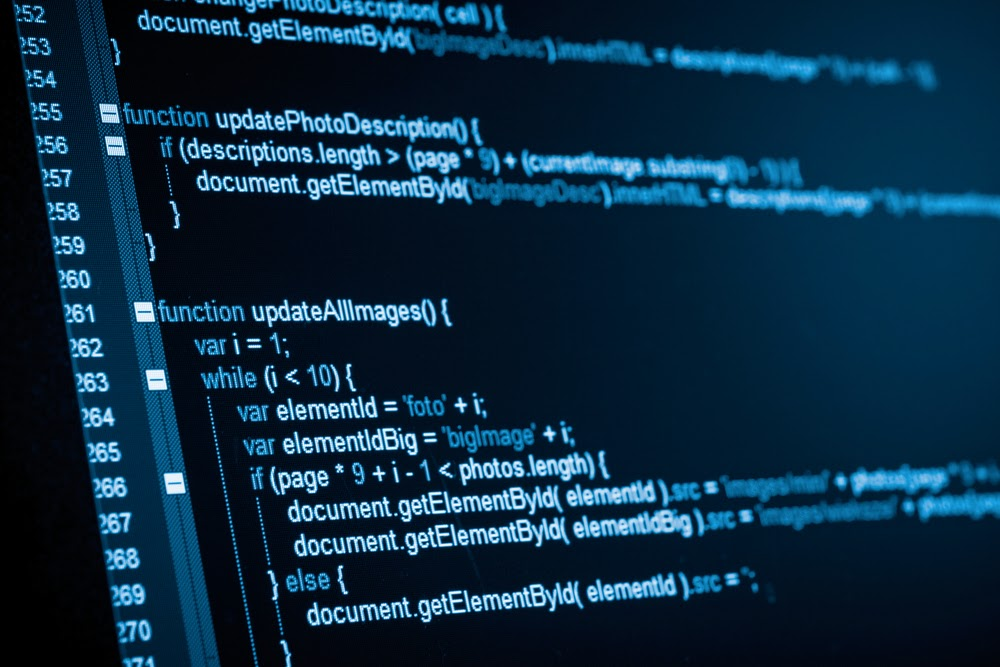 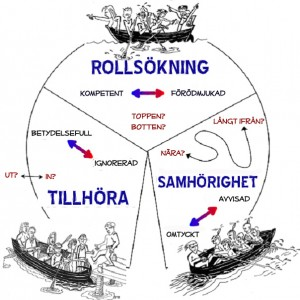 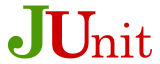 [Speaker Notes: Prova olika saker i början för att se vad du vill satsa på.


http://1.bp.blogspot.com/-ffK1OkxQQ8Q/VBiI-0npa8I/AAAAAAAAAEQ/-8299EYkPCQ/s1600/shutterstock_148972376-3.jpg

https://en.wikipedia.org/wiki/Scrum_(software_development)

http://areledarskapsakademi.com/kortare-workshops/]
Var inte rädd för 10 000 h regeln
[Speaker Notes: 10 000 hours rule
https://en.wikipedia.org/wiki/Outliers_(book)
 Malcolm Gladwell 

Ungefär 5 år givet
172 h / mån
11 mån / år]
Prova olika saker i början av din karriär

det har du tid med...
[Speaker Notes: 26 år slutar plugga. 

Jobba till minst 67

Ca 40 års jobb.]
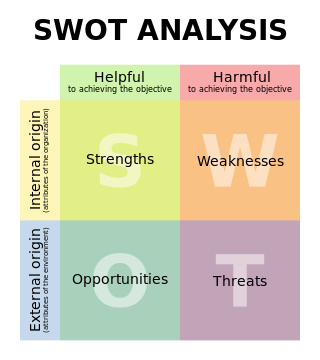 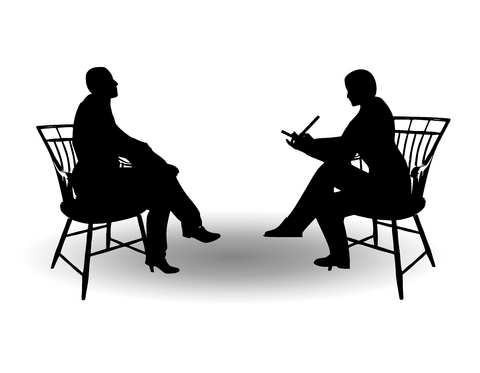 [Speaker Notes: Coaching/mentor - Finns även på dsek...

SWOT

Strengths - Vad är dina styrkor. Vad får du god feedback för? Var trivs du mest?
Weaknesses - Vad är du inte bäst på. 
Opportunities - Vad kan din arbetsplats erbjuda dig. Någon duktig person i din närhet du kan jobba med
Threats - Dåliga arbetsuppgifter. Negativa kollegor. Dåliga projekt.]
Skillnader mellan studier och arbete
[Speaker Notes: Mål: Att ge en inblick i skillnader och vad man bör tänka på i förändringen]
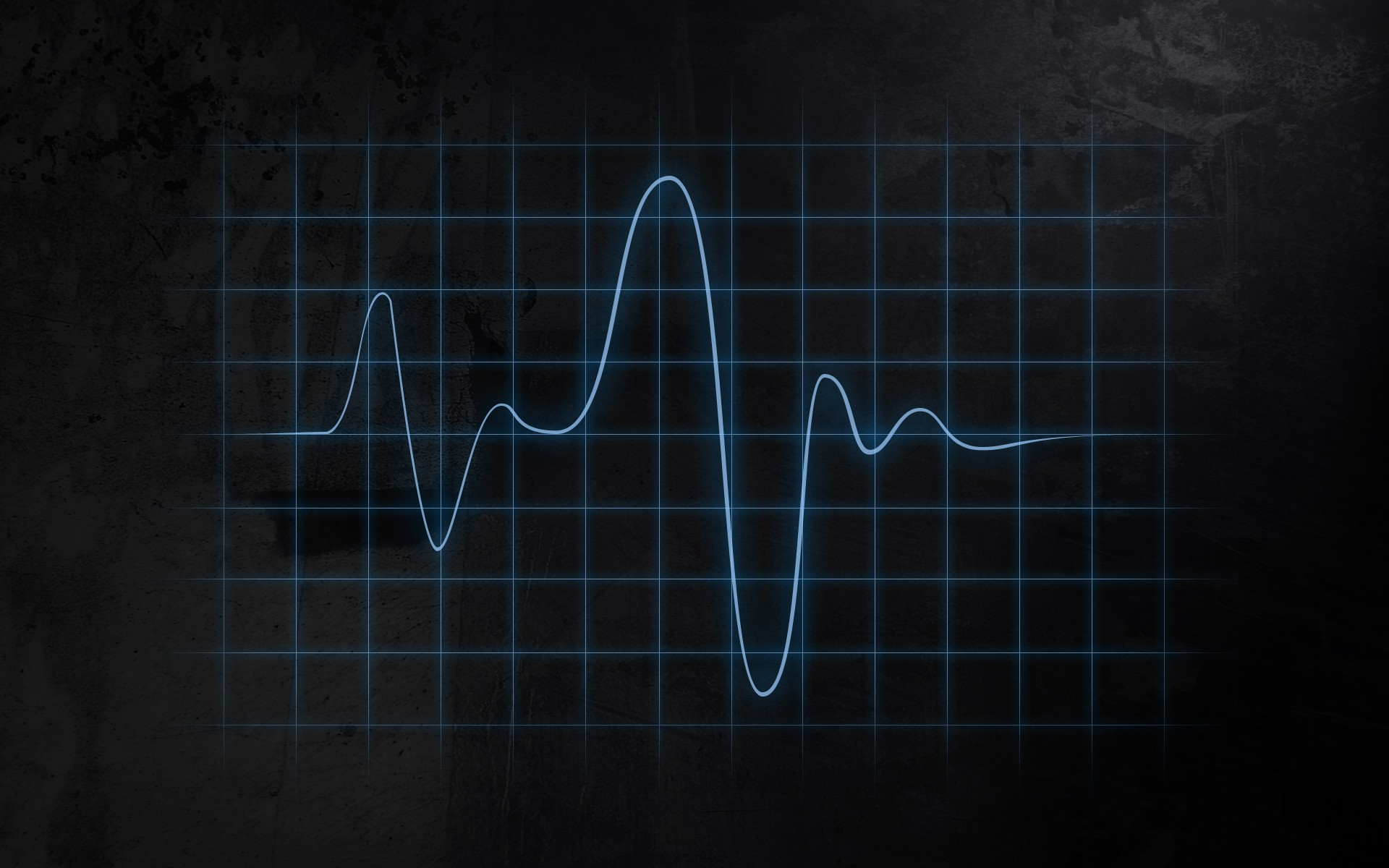 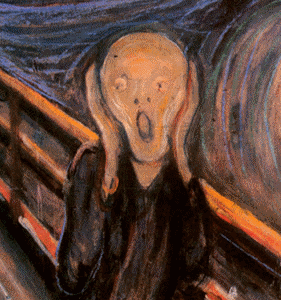 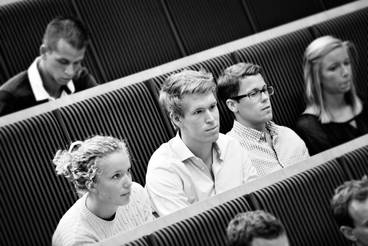 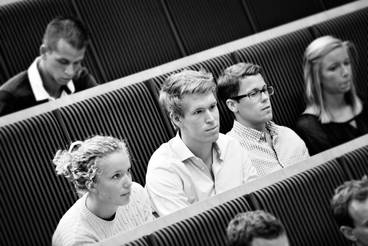 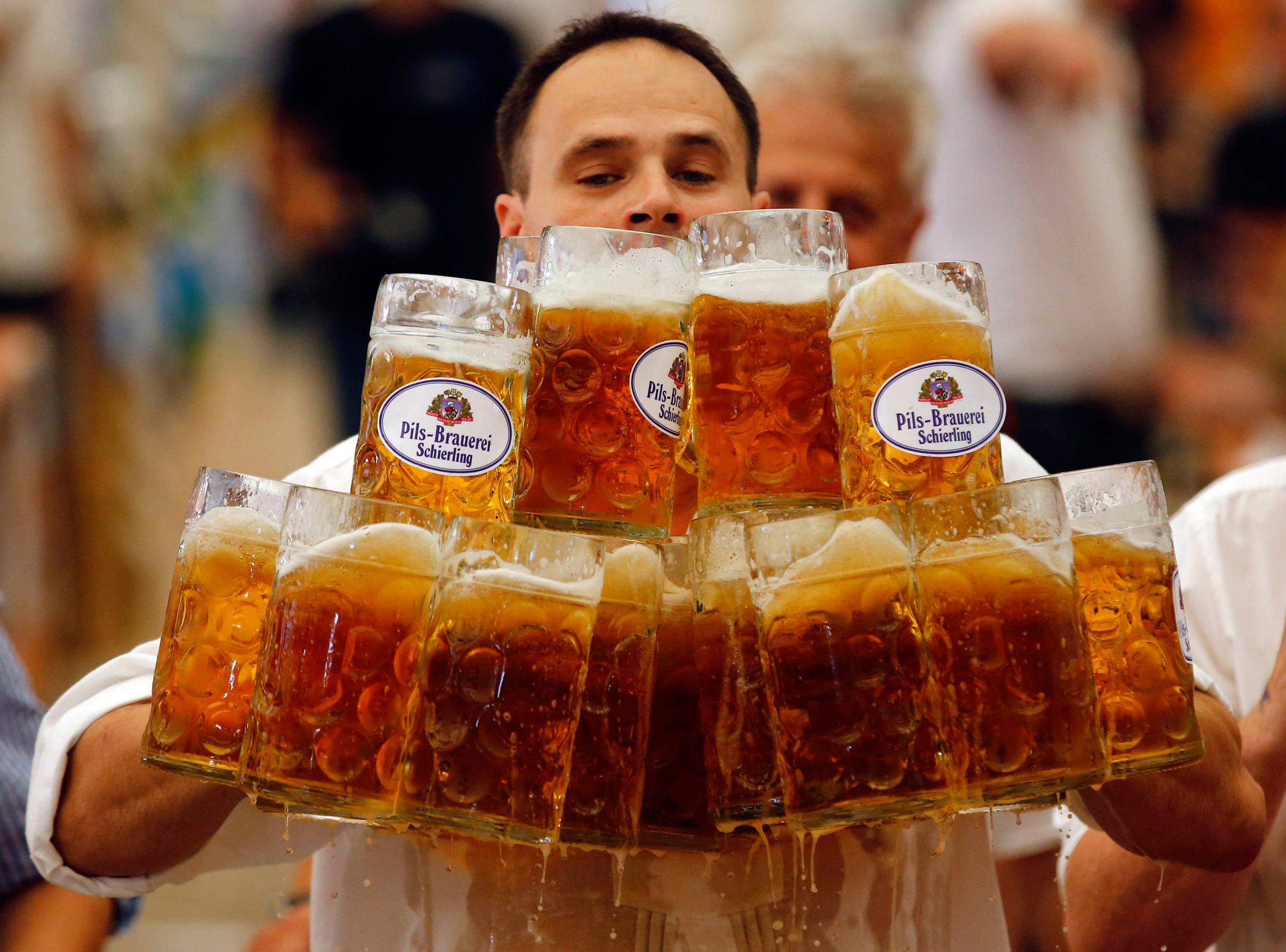 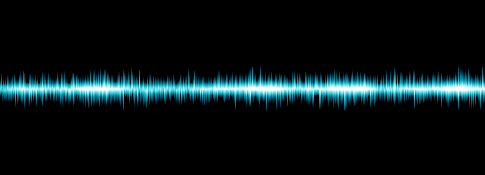 Intensitet
[Speaker Notes: Intensitet

Mycket övertid i början - tänk på att du ska hålla i längden
Glöm inte glädjen



First
http://www.gandex.ru/oboishow/23522/9/


Second
http://www.omharmonics.com/]
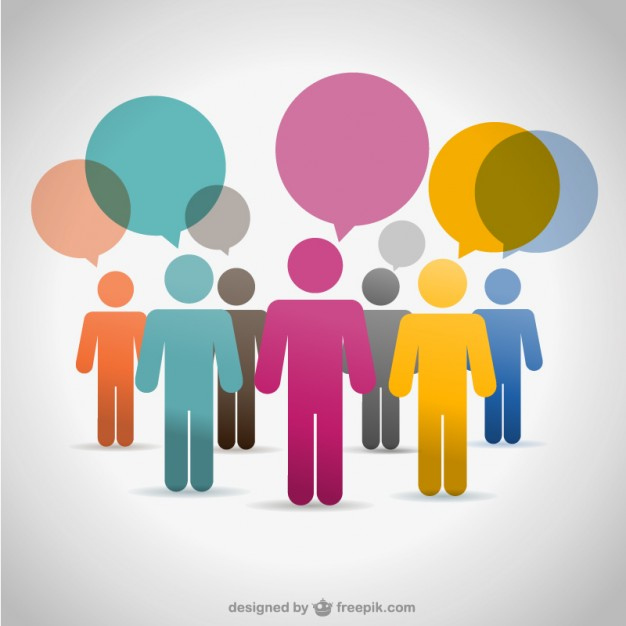 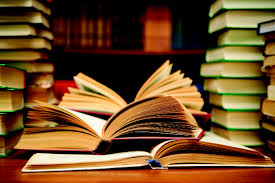 [Speaker Notes: Studier. Mest ansvar för sig själv. Visst samarbete.


Arbetet består mer och mer i ett teamarbete. 

Ju längre jag jobbar ju mer inser jag att kommunikation är viktig för att lyckas i arbetslivet.

http://cdn-media-1.lifehack.org/wp-content/files/2015/05/books-1.jpg

http://www.freepik.com/free-vector/people-communication-vector-silouettes-set_714774.htm
Designed by Freepik]
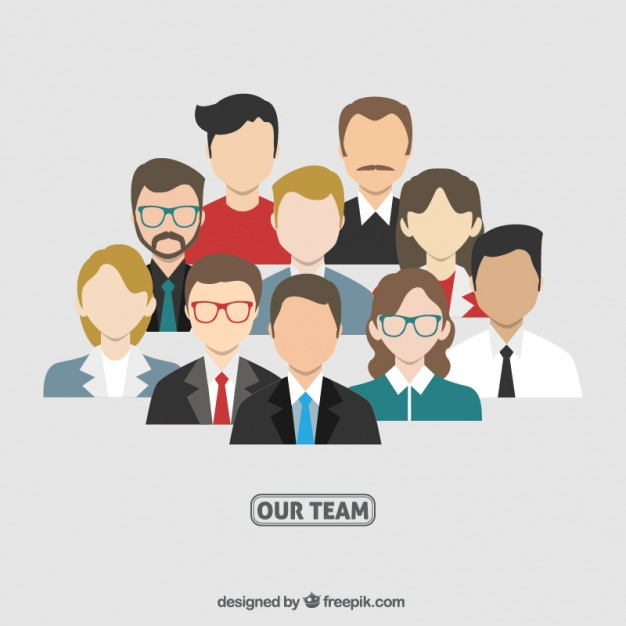 [Speaker Notes: Fokus på team väldigt viktigt. Gruppens output är viktigare än individen

Vikten av att jobba på sina mjuka sidor
Folk med olika bakgrund
Olika delar av sin karriär (barn, unga kan resa var som, övertid etc)
Hantera konflikter]
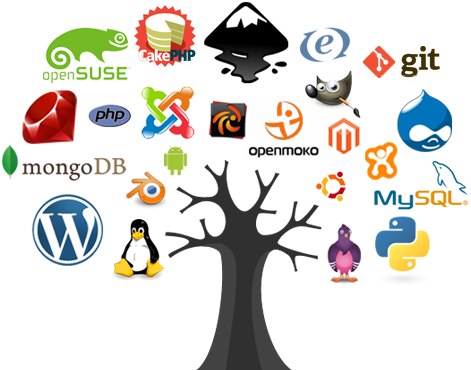 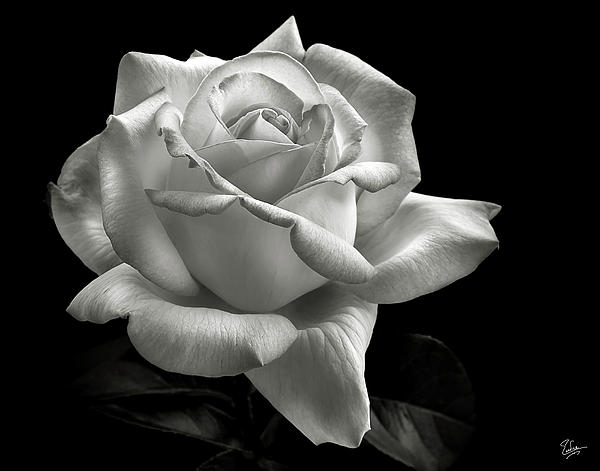 [Speaker Notes: Vikten av att inhämta och dela med sig av kunskap är viktig.  Lärandet är viktigt och en viktig del i detta är delandet av kunskap
Jämförelse av gift culture i open source
Jobbat i Open source när jag anställer - vågat gå ut med sin kod, dela med sig ta kritik.

Vikten av feedback - i scrum retrospective lägger jag alltid med rosen. En feedback direkt till en person som är positiv. Bra träning.

http://www.tumblrlife.com/wp-content/uploads/2015/04/perfect-rose-in-black-and-white-endre-balogh.jpg]
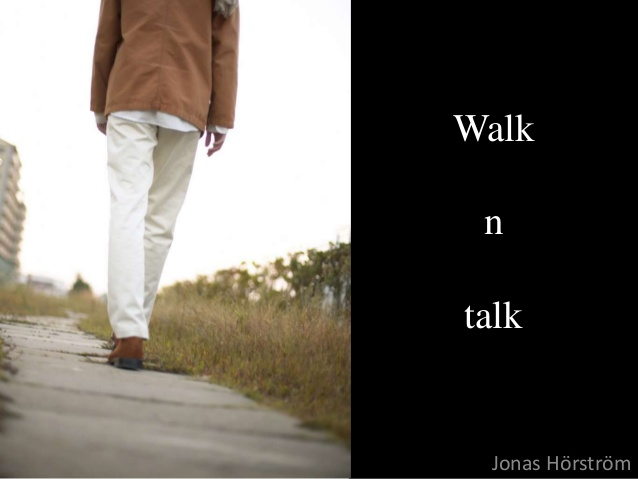 http://www.slideshare.net/JonasHrstrm/walk-ntalk-improving
Betydelsen av kommunikation

Vikten av att få och ge feedback
Hur rekryterar jag?
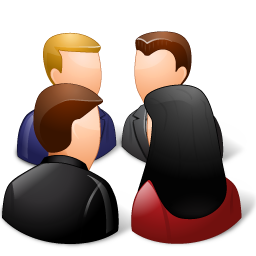 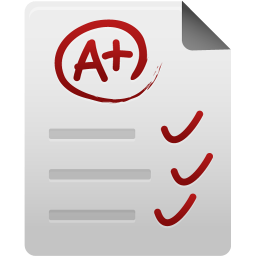 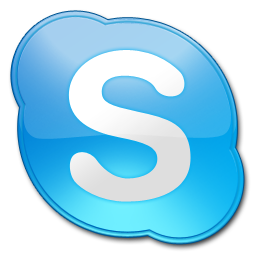 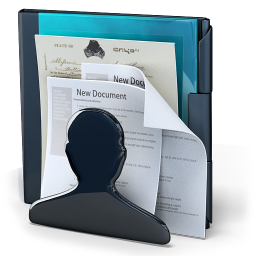 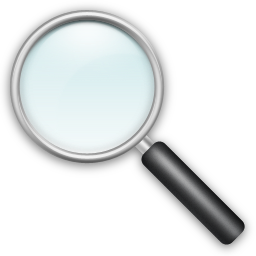 Presentation på slideshare kommer
[Speaker Notes: CV screening - Vad har de gjort. Vad vill de göra? Vad kan de

15 screening - Säkerställa CV frågor. Första känsla för personen

Intervju -  Ta med folk från teamet. Ställ beteendeindikerande frågor. Undersök hur väl passar in i teamet

Test

Presentation kommer - Jag lägger här för att tvinga mig själv :)]
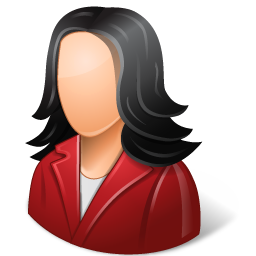 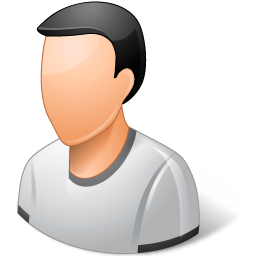 Anställd
Konsult
Förmågan att lära sig
Kunskap

Passar i teamet
[Speaker Notes: Förmågan att lära sig = Det är det som ni  lär er på LTH]
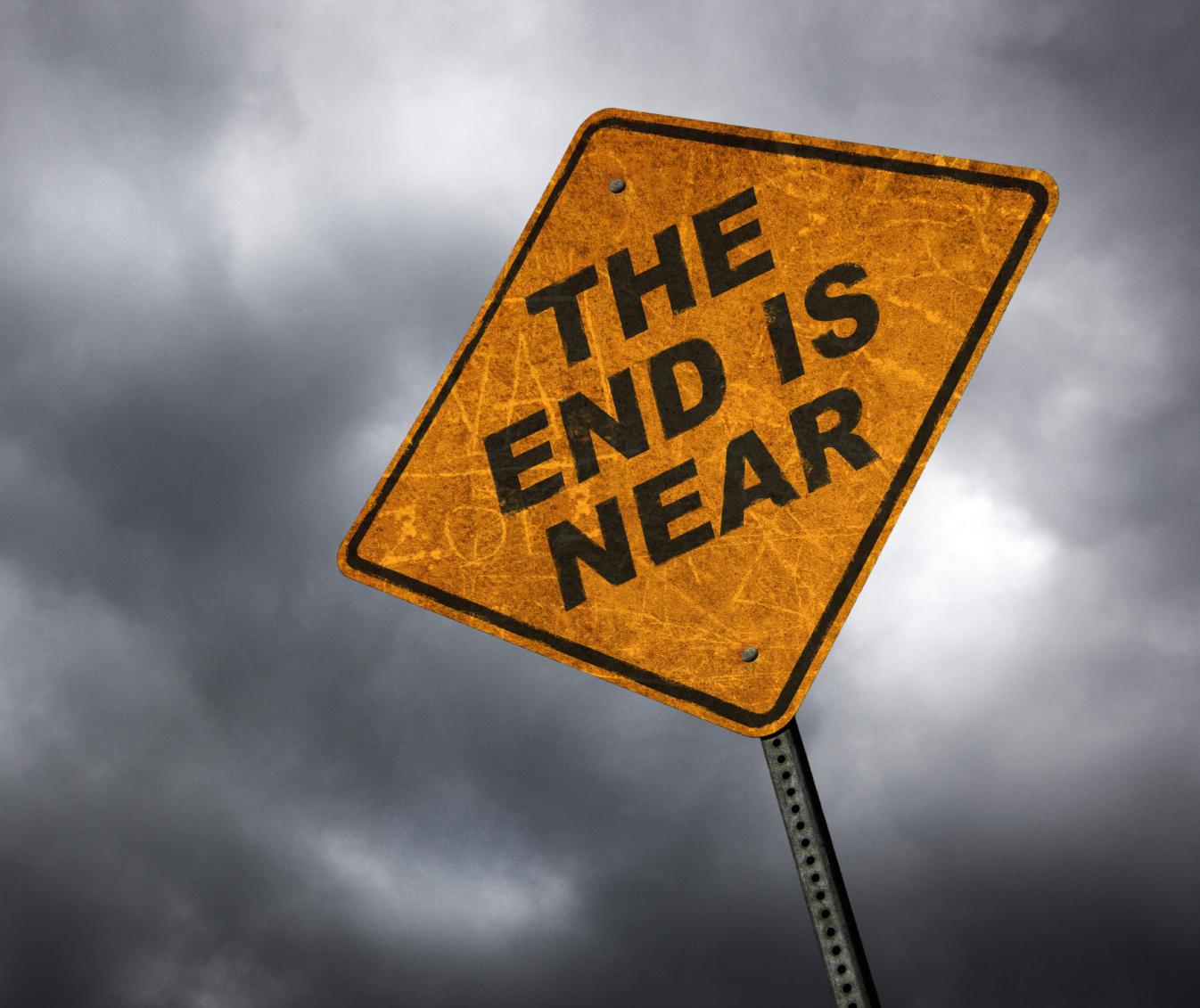 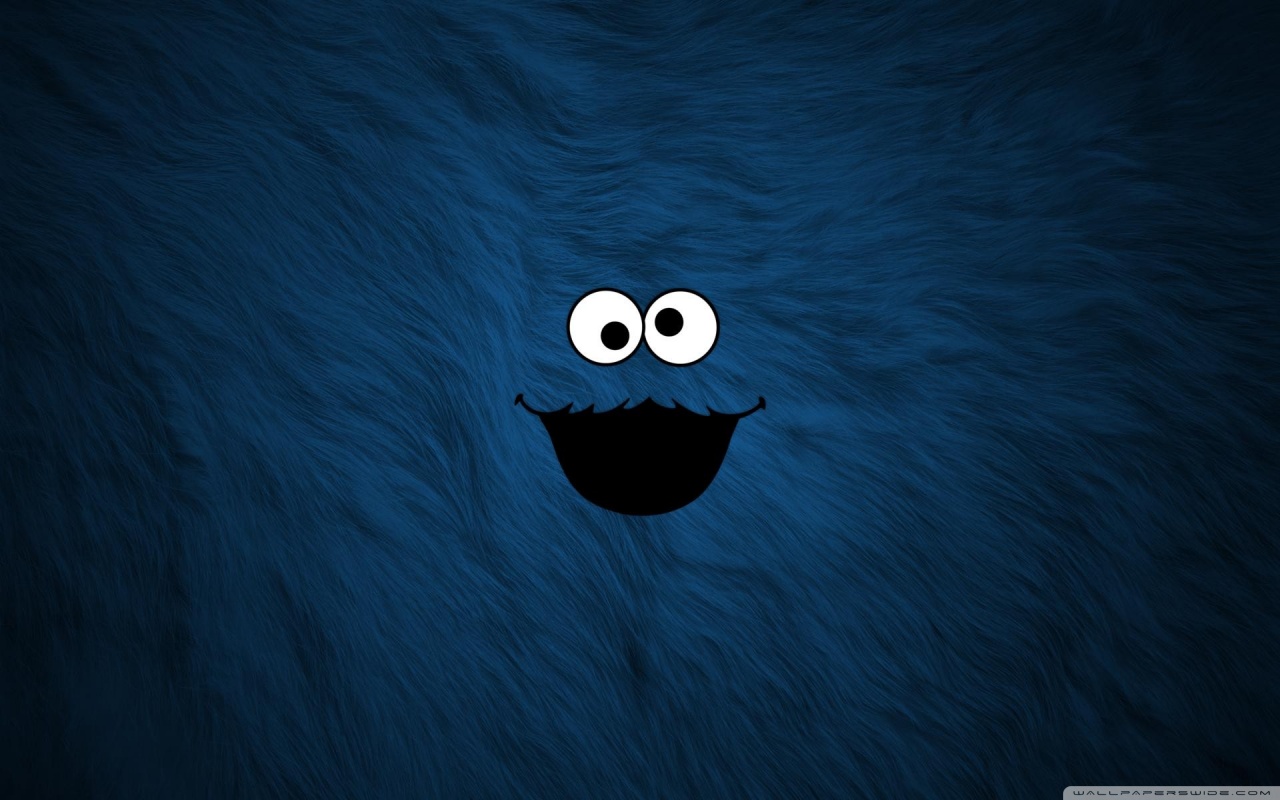 [Speaker Notes: Moralkakor]
Våga utmana dig själv 

Leta efter de saker som ger energi och är roliga

Optimera för lärandet
Nätverka med de du tycker det är kul att umgås med
</presentation>
Jonas hörström
linkedin.com/in/jonashorstrom
jonas.horstrom@gmail.com